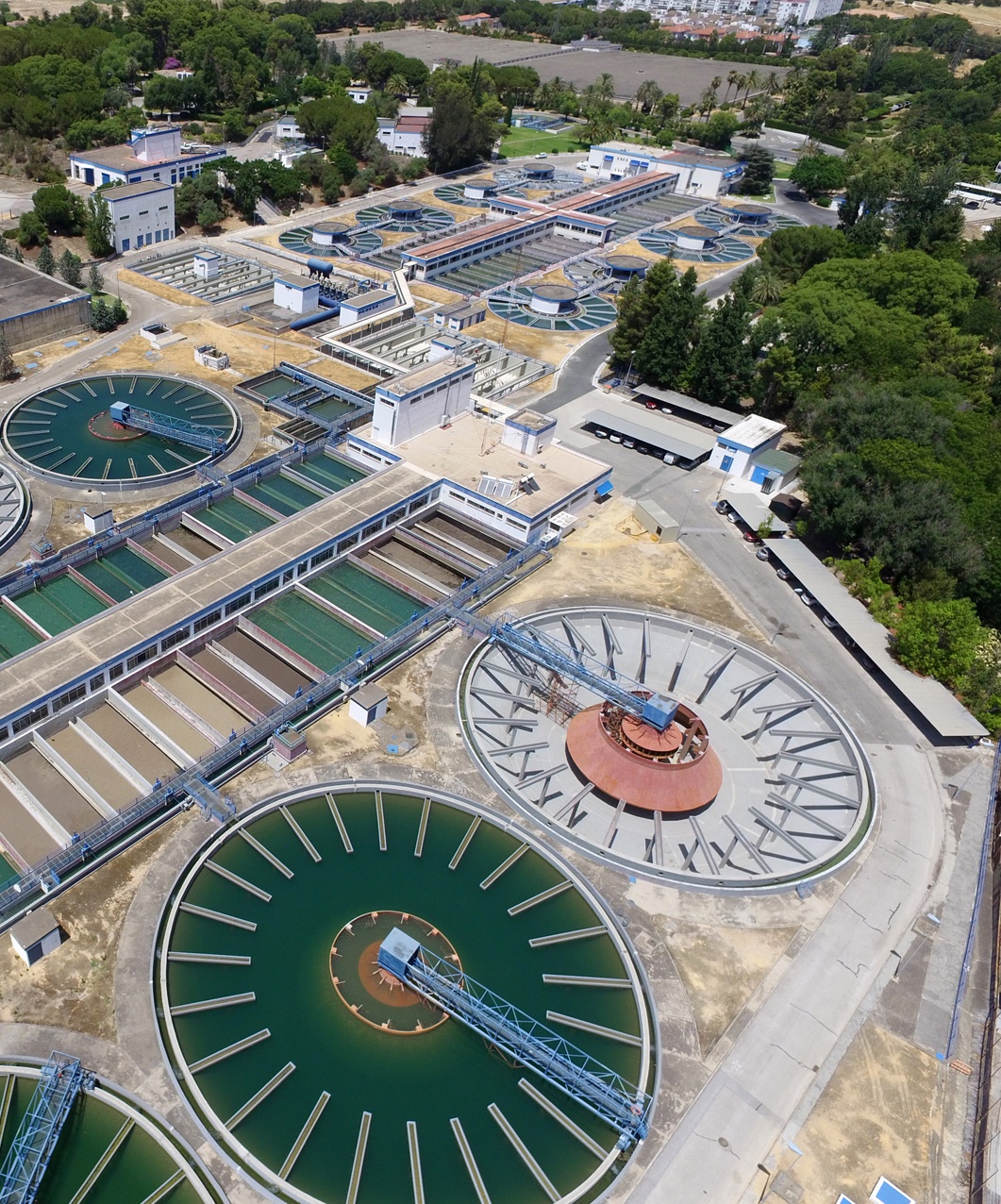 Regulación e inversión en saneamiento
Seguimiento a las inversiones y su importancia en el bienestar de la sociedad
Mauro Gutiérrez Martínez
Presidente Sunass
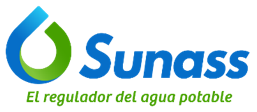 Noviembre de 2022
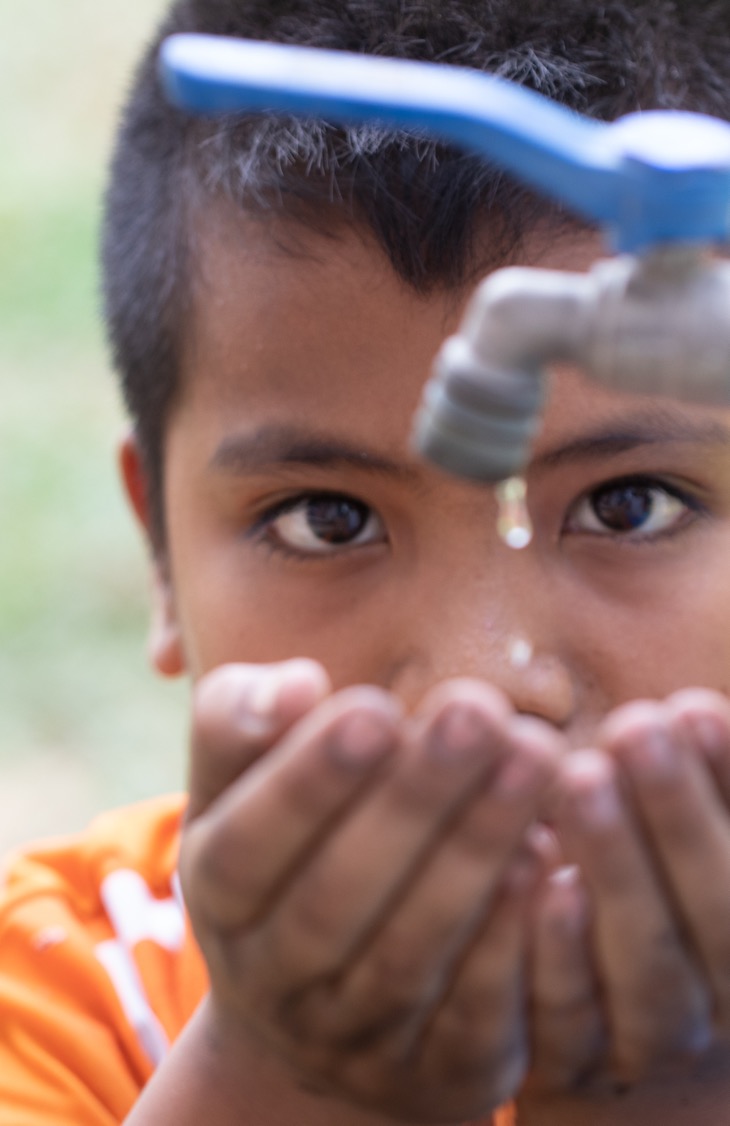 01
Servicios de saneamiento en el ámbito urbano y rural
02
Sunass: Funciones y estrategia
03
Efectos del acceso al saneamiento
04
Seguimiento a inversiones
05
Buen gobierno corporativo
06
Introducción
¿Qué venimos implementando?
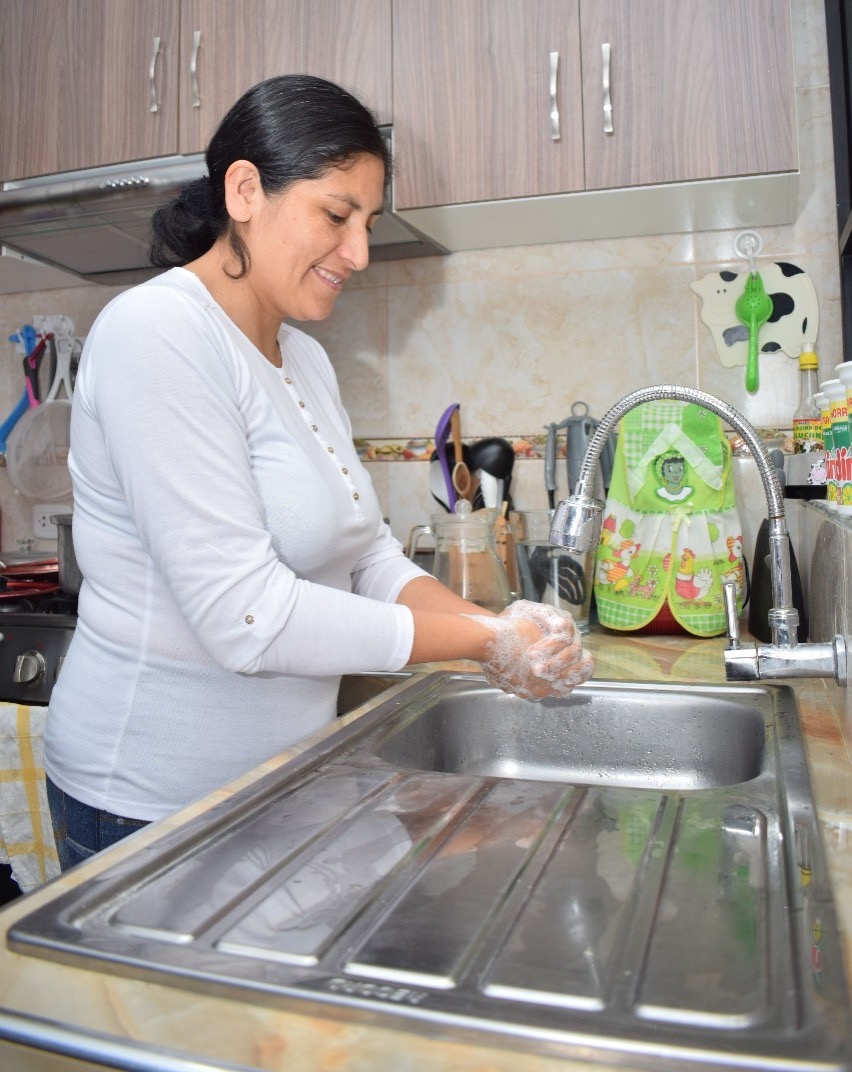 1
Servicios de saneamiento en el ámbito urbano y rural
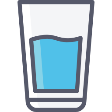 Brecha de acceso - agua
Población sin acceso a la Red Pública de Agua
(Millones)
Hogares sin acceso a la Red Pública de Agua
(Porcentajes)
La brecha se reparte en igual magnitud en el ámbito urbano y rural
1.6 millones de personas en las zonas rurales del Perú que no tienen acceso a la red pública de agua equivale al 24% de los hogares
Fuente: INEI-ENAPRES 2021
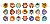 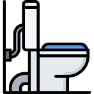 Brecha de acceso - alcantarillado
Hogares sin acceso a la Red Pública de Alcantarillado
(Porcentajes)
Población sin acceso a la Red Pública de Alcantarillado
(Millones)
La brecha en las ciudades pone en riesgo de salud a 3.4 millones de personas
3.4 millones de personas sin acceso a la Red de Alcantarillado equivale al 13% de hogares en el ámbito Urbano.
Fuente: INEI-ENAPRES
Escasez hídrica – situación actual
Escenario actual
Escenario Optimista al 2040
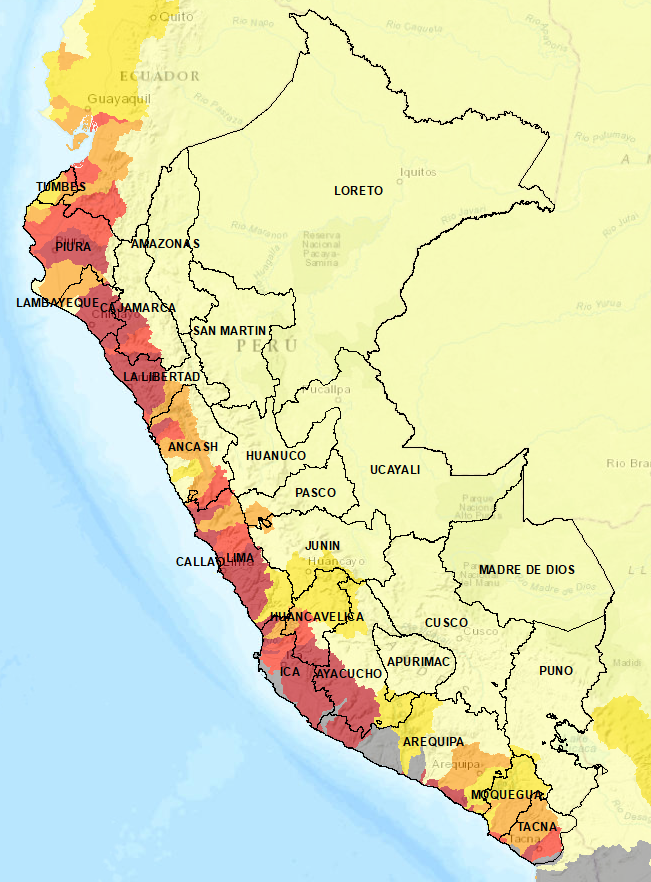 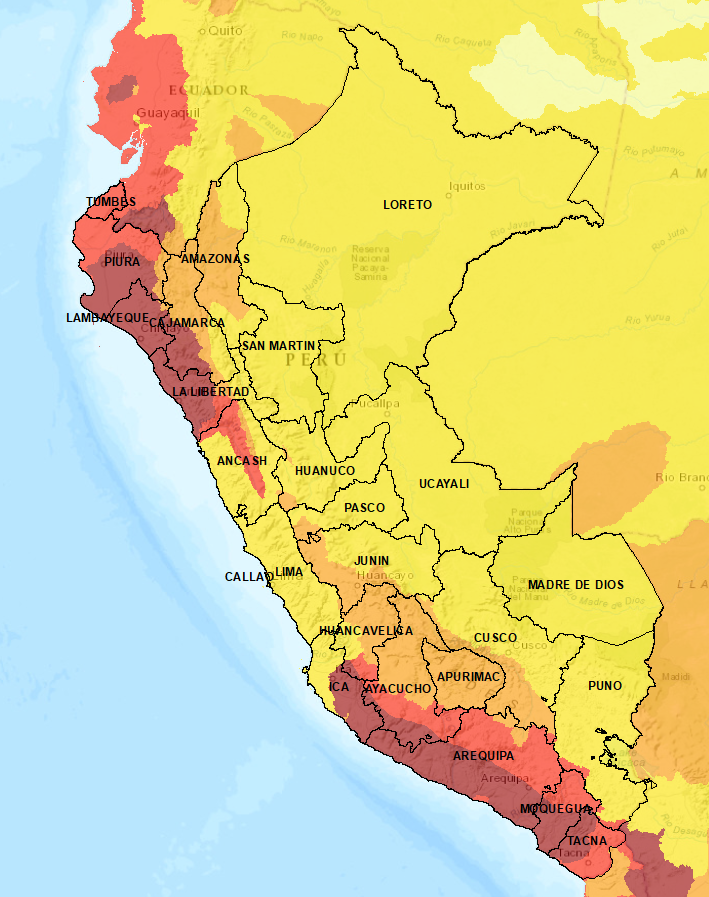 Según el estudio “Acueducto 3.0: Indicadores de riesgo de agua global relevantes para la toma de decisiones actualizados” del 2019 realizado por el Instituto de Recursos Mundiales (WRI, por sus siglas en inglés), nuestro país se ubica en el puesto 66 de su ranking de estrés hídrico. Esto quiere decir que nuestro país -en general- se encuentra en un riesgo "medio-alto" de sufrir las consecuencias por la falta de recursos hídricos a todo nivel.
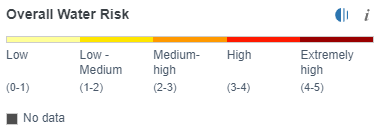 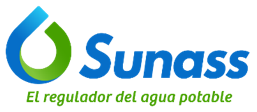 Fuente: https://www.wri.org/applications/aqueduct/water-risk-atlas/#/?advanced=false&basemap=hydro&indicator=w_awr_def_tot_cat&lat=-13.126459238859546&lng=-426.0371017456055&mapMode=view&month=1&opacity=0.5&ponderation=DEF&predefined=false&projection=absolute&scenario=optimistic&scope=baseline&timeScale=annual&year=baseline&zoom=5
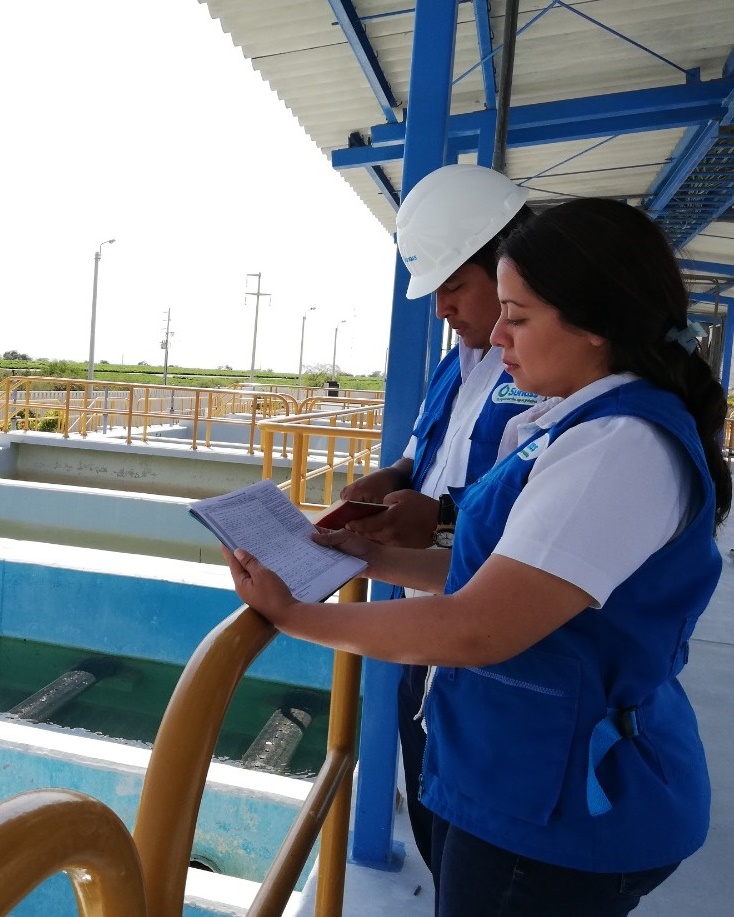 2
Sunass y funciones: triangulo y pentágono
Ámbitos de acción del regulador
POBLACIÓN TOTAL:   33.12 millones
Priorización de la población que atiende la Sunass
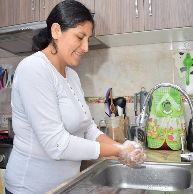 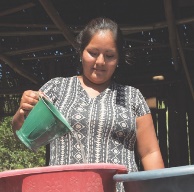 6.73 Mills
Rural:
26.39 Mills
Urbano:
Rural cercanos 
a ciudades: 
1.75
millones
Zonas No atendida por la EP: 
2.06 millones
Rural alejado de ciudades: 
4.98 millones
Zonas  fuera del área de atención de la EP 
5.07 millones
Zonas atendidas inadecuadamente*:
4.56 millones
Zonas atendidas adecuadamente:
14.7 millones
Nota 1: Rural próximo a ciudades hace referencia a centros poblados ubicados a una distancia menor a 130 km de la capital del departamento.
Nota 2: El umbral de 130 km corresponde al quintil superior de la distribución de distancia de cada centro poblado hacia el centro de la capital del distrito
*Atención inadecuada: Bajos niveles de continuidad
*Nota: Los hogares identificados en "zonas críticas" son aquellos que pertenecen al quintil mas bajo de la distribución de ingreso y perciben niveles de continuidad menores a 48 horas a la semana. Se eligió el umbral de 48 horas a la semana, porque representa el quintil mas bajo en los niveles de continuidad
Fuente: INEI-ENAPRES 2021
Modelo regulatorio tradicional
Modelo basado en tres actores principales
ESTADO
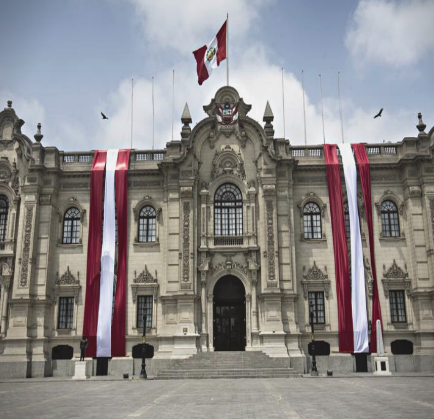 Optimización enfocada en el corto plazo:
 
Preocupación con el bienestar individual de los participantes actuales del mercado. 

El regulador como árbitro para asegurar la eficiencia del mercado de corto plazo.
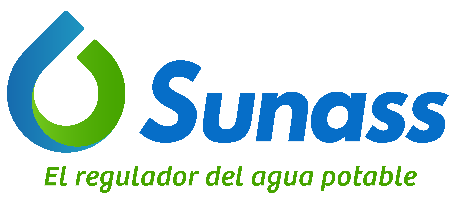 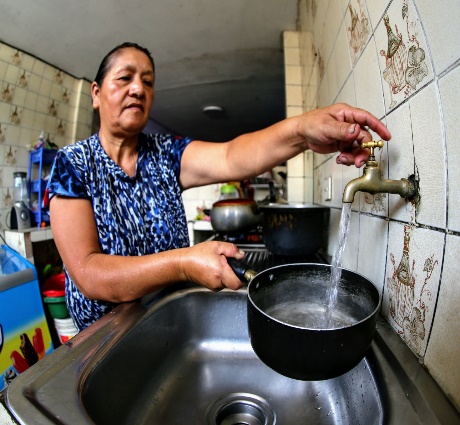 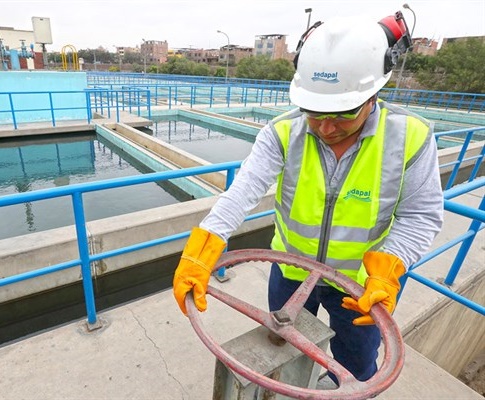 USUARIO/A
PRESTADORES
Nuevo Modelo Regulatorio
Pensado en el largo plazo
ESTADO
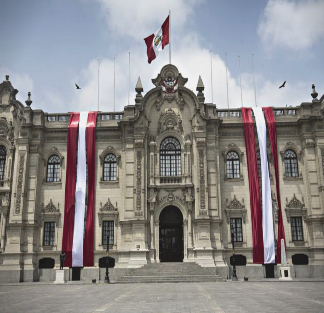 USUARIO/A PRESENTE
PRESTADORES
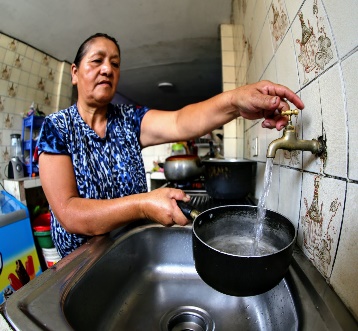 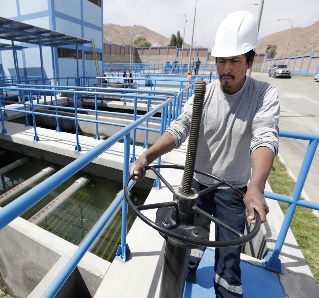 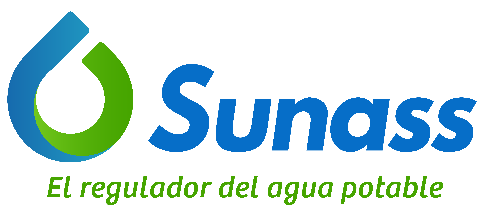 Optimización Social:

Preocupación con el bienestar social, no solo de los participantes actuales del mercado, sino aquellos que no están conectados actualmente.
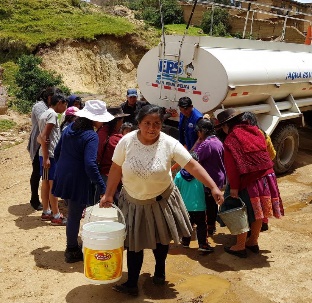 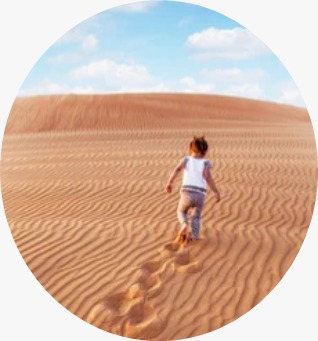 USUARIO/A FUTURO
USUARIO NO CONECTADO
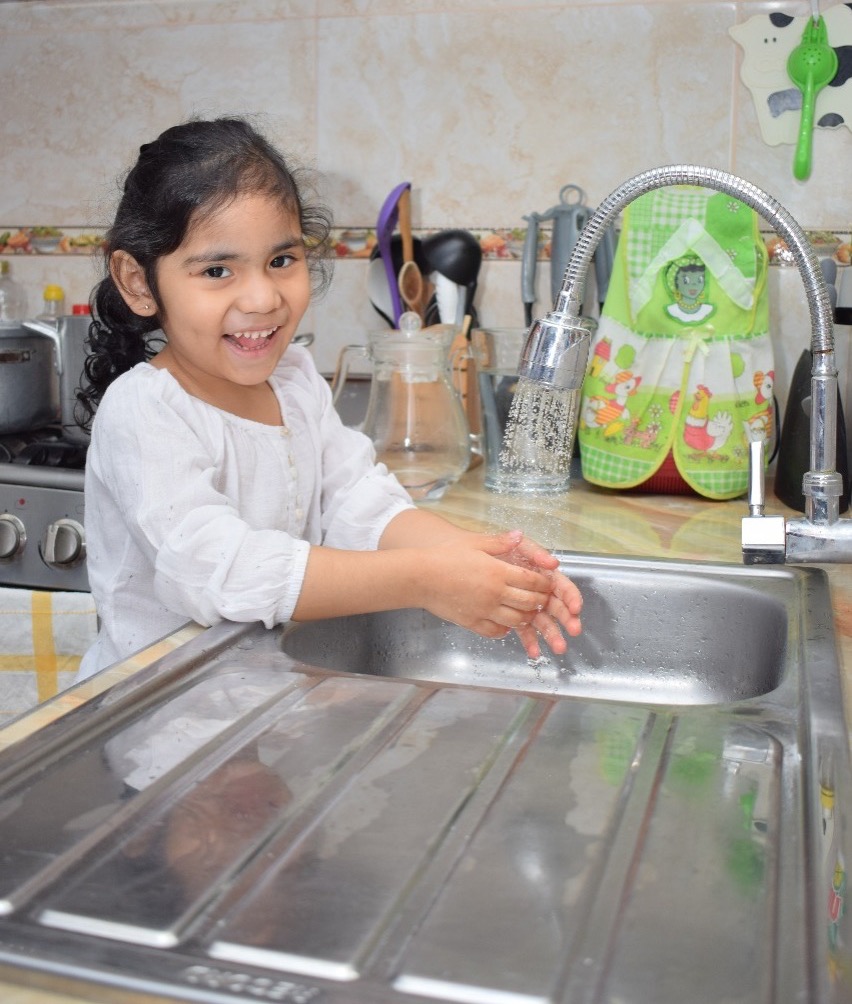 3
Efectos del acceso a saneamiento
El impacto del acceso a los servicios de agua y saneamiento
Según estudios, documentos y reportes diversos, se ha evidenciado la relación del agua con:
Salud
En los hogares que cuentan con el servicio de agua potable los casos de diarrea se reducen en 10%. Si además tienen instalaciones sanitarias la tasa se reduce en 20%.
Educación
A nivel rural, luego de acceder a los servicio de saneamiento un grupo de estudiantes mejoraron sus calificaciones, se enfermaron menos y no faltaron a clase.
Productividad
En promedio los países pobres con menos acceso al agua potable crecen a penas 0.1% cada año, mientras aquellos que tiene mayor acceso crecen a tasa promedio de 3.7%
Equidad de Género
En el 61% de hogares sin agua potable donde viven niños menores de 5 años, son las mujeres las que recogen y cargan el agua, en su mayoría. Para realizar esta actividad invierten hasta dos horas de su tiempo
Salud
El acceso al agua segura y alcantarillado, acompañado de una adecuada gestión de los servicios, reduce los casos de Ascariasis en un 29%
Educación
Beber agua saludable durante la jornada escolar, mejora el rendimiento de los alumnos y ayuda a la concentración de hasta 24 minutos adicionales.
Productividad
Los países en desarrollo con ríos limpios logran un PBI 0.7% mayor que aquellos con aguas contaminadas, pues impactan positivamente en actividades como la pesca, agricultura y turismo.
Equidad de Género
El acceso al agua potable mejora en 50% la salud de la mujer durante el embarazo, parto y puerperio.
Desnutrición Crónica
Con el acceso al agua potable y alcantarillado se reduce en 13% la Desnutrición Crónica infantil, gracias a que contribuyen a prevenir las enfermedades diarreicas agudas.
Anemia
Al incrementarse en 10% la cobertura de agua potable, se reducen los casos de anemia en 7.9% en una comunidad.
Economía
Por cada dólar que el estado invierte en agua potable ahorra 5.5 dólares en servicios de salud.
Economía familiar
Las familias con acceso al agua potable pagan hasta 6 veces menos que aquellas que compran agua al camión cisterna y se ahorran 30 minutos para trasladar el agua que compran.
Acceso al agua y COVID-19
Estudio conjunto entre la Sunass y el BID
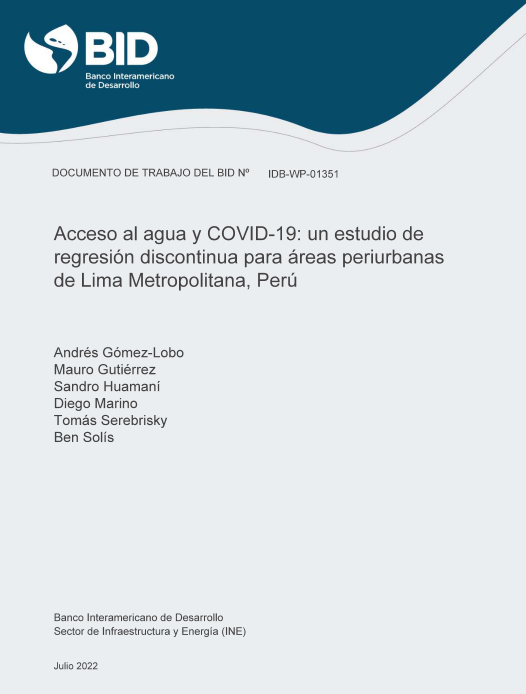 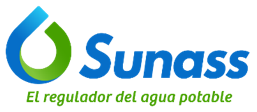 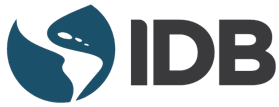 Realizan un estudio de regresión discontinua para áreas periurbanas de Lima Metropolitana - Perú
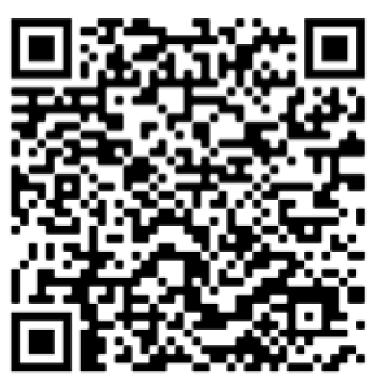 RESULTADO PRINCIPAL
Las personas que cuentan con acceso al servicio de agua potable tienen entre 15% y 25% menos probabilidad de infectarse de COVID-19.
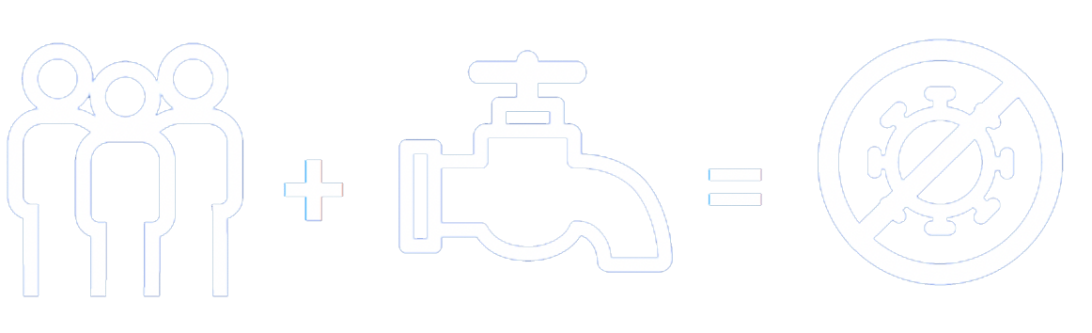 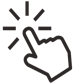 https://bit.ly/3zvySkq
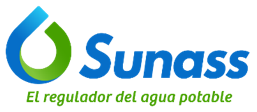 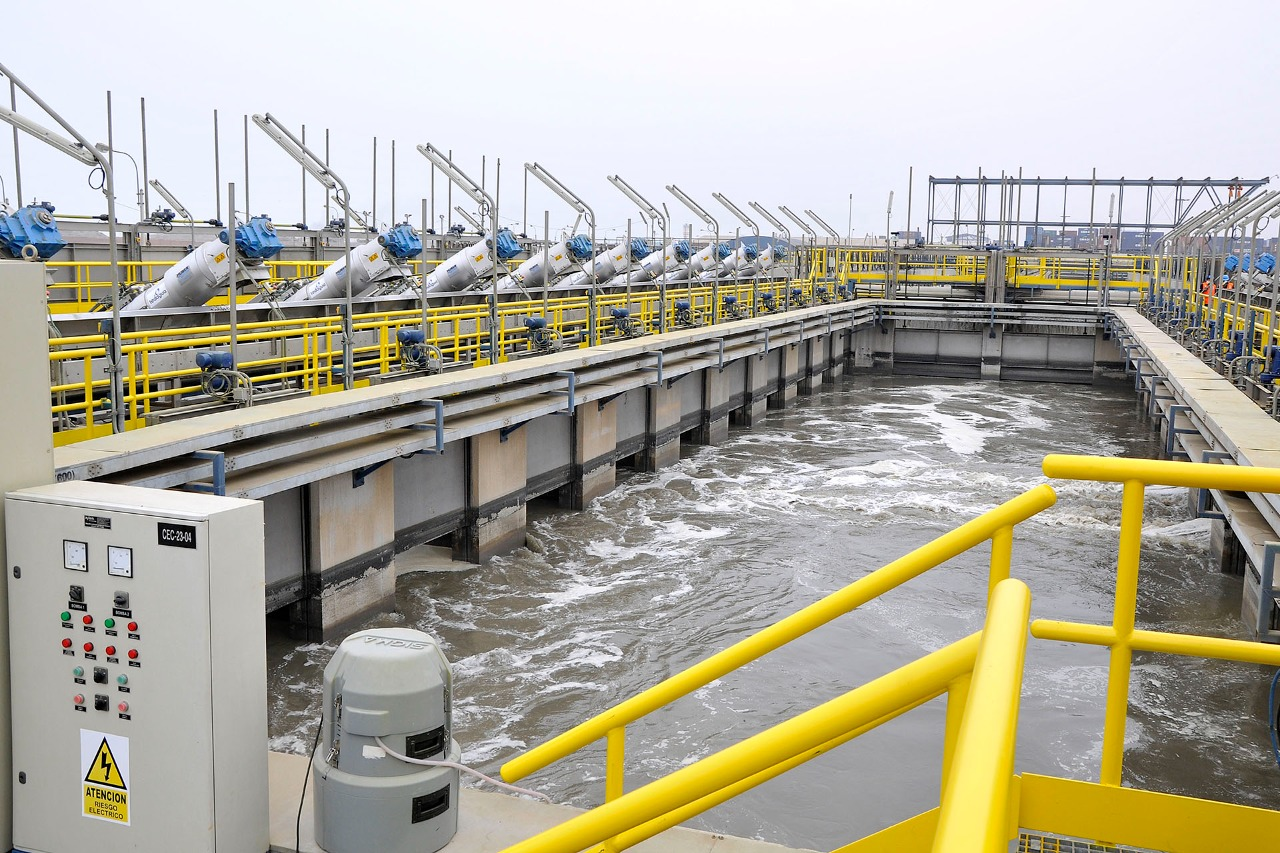 4
Seguimiento a inversiones
Nuevo enfoque regulatorio
Nuevo Reglamento General de Tarifas
Después
Antes
Julio 2021
Seguimiento de las inversiones
Ejecución financiera de los proyectos de inversión ejecutadas por las empresas prestadoras
Insumo
Proceso
Producto
Resultado
Cadena de valor de los servicios de saneamiento
Evaluación de metas de gestión
Continuidad
Continuidad
Evaluación de metas de gestión
Presión
Presión
Micromedición
Micromedición
Catastro
Catastro
Evolución de inversiones programadas y ejecutadas de Sedapal
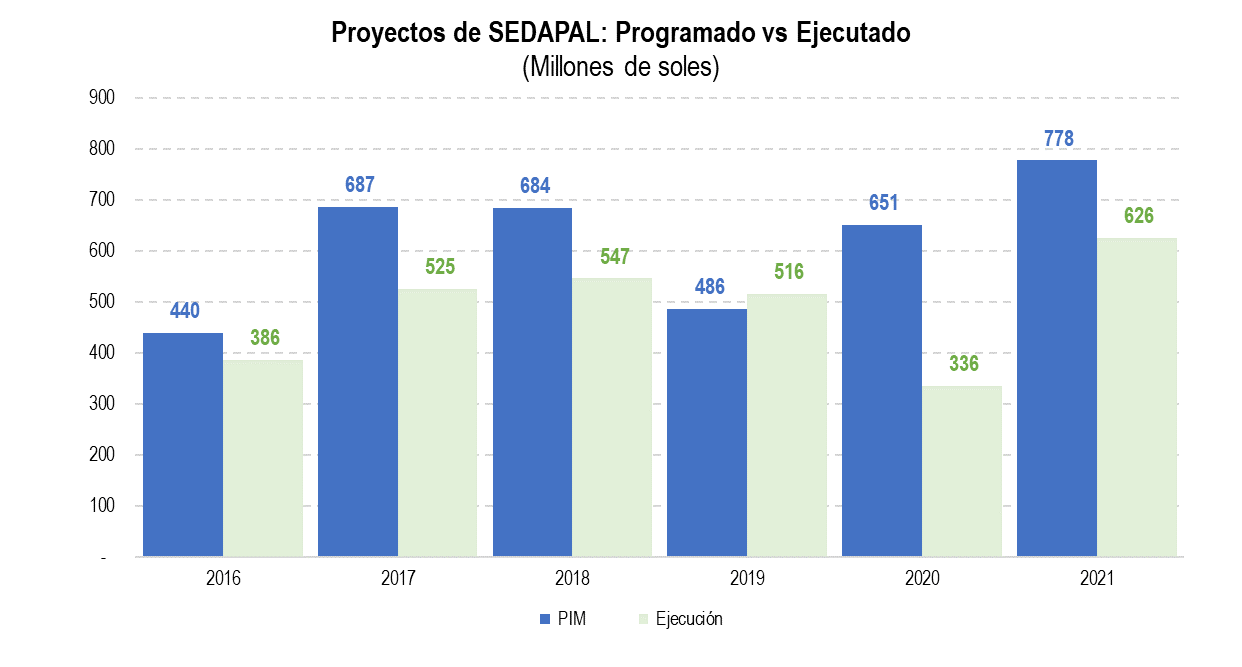 80%
%Avance anual de los últimos años
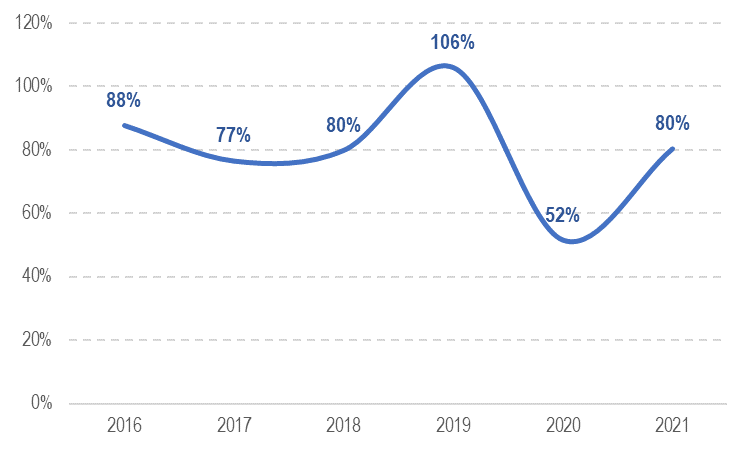 Promedio 2016-2020: 78%
Nota: Con información al 30 de junio del 2022.
Fuente: SEDAPAL, Cuenta General de la República - MEF
Evolución de inversiones programadas y ejecutadas
EPS grandes 2
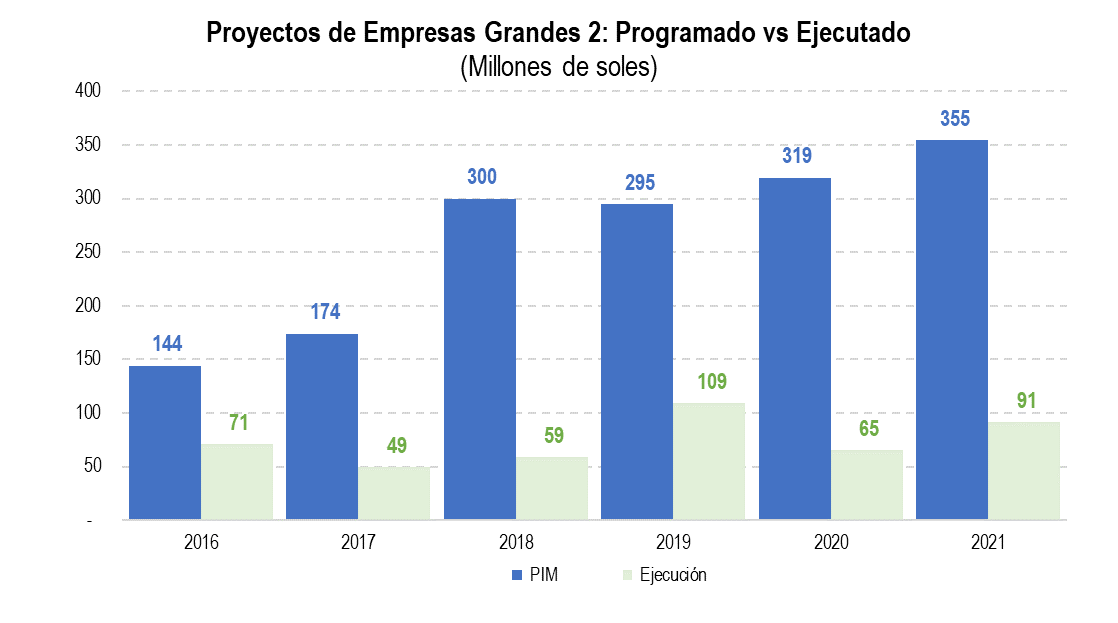 %Avance anual de los últimos años
26%
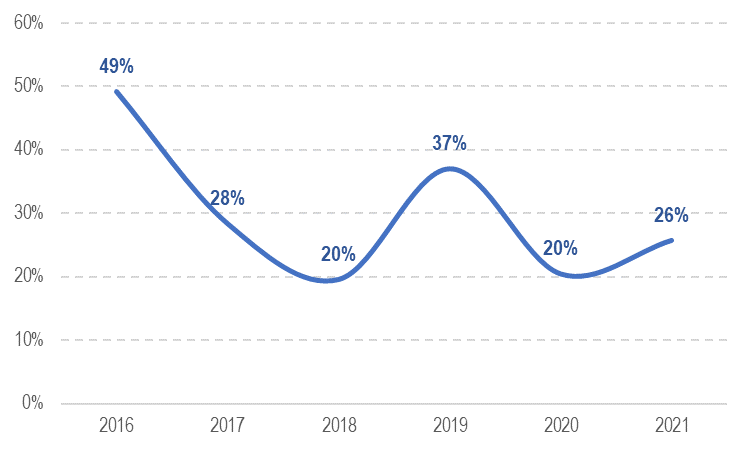 Promedio 2016-2020: 29%
Grupo de empresas grandes 2:
EPS SEDA HUANUCO S.A., EPS SEDALORETO S.A., EPS EMAPA CAÑETE S.A, EMSAPUNO S.A., UE AGUA TUMBES, EPS SEDACAJ S.A., SEDACHIMBOTE S.A., SEDA AYACUCHO S.A., EMAPA SAN MARTÍN S.A., EPS SEMAPACH S.A, EPS SEDACUSCO S.A., EPS EMAPICA S.A., EPS SEDAJULIACA S.A., EPS SEDAM HUANCAYO S.A.
Nota: Con información al 30 de junio del 2022.
Fuente: SEDAPAL, Cuenta General de la República - MEF
Evolución de inversiones programadas y ejecutadas
EPS grandes 1
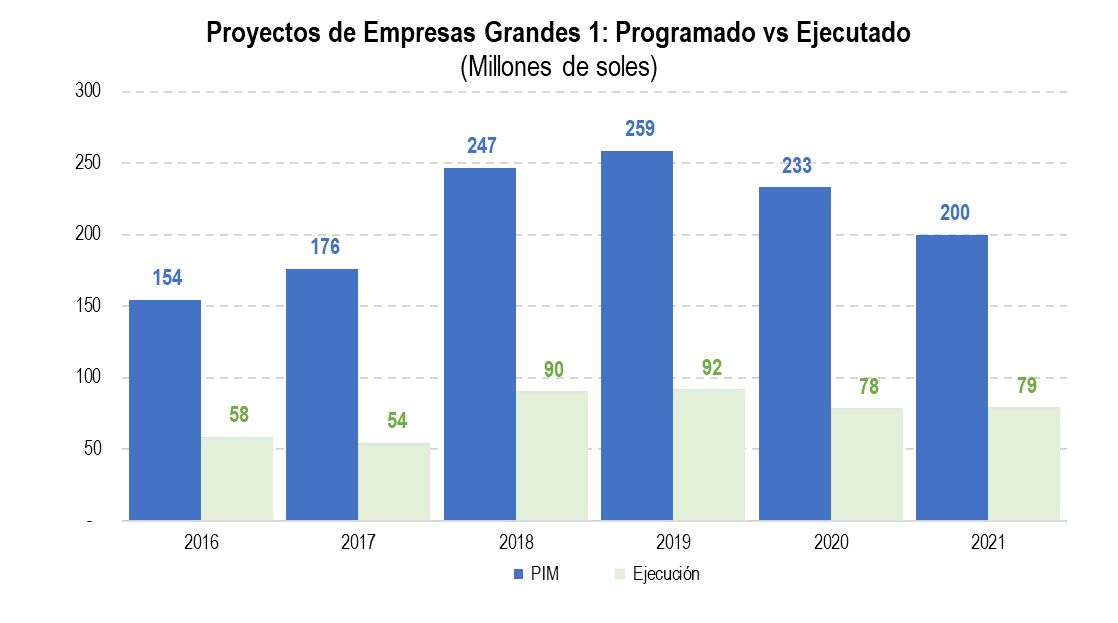 %Avance anual de los últimos años
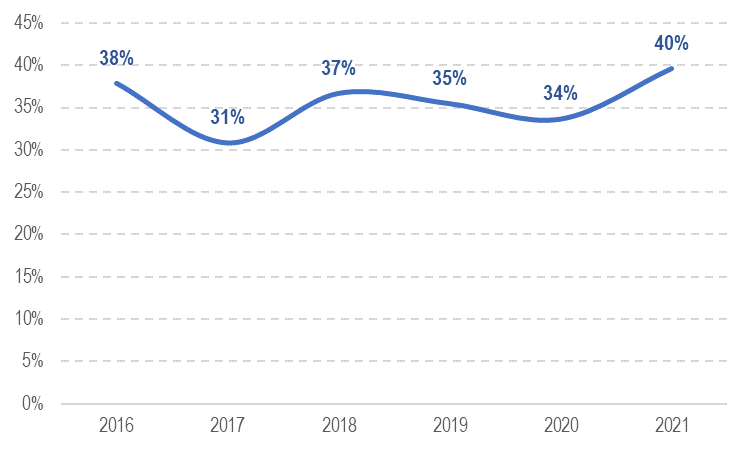 40%
Promedio 2016-2020: 35%
Nota: Con información al 30 de junio del 2022.
Fuente: SEDAPAL, Cuenta General de la República - MEF
Grupo de empresas grandes 1:
SEDAPAR S.A. , SEDALIB S.A., EPS Grau S.A, EPSEL S.A.
Evolución de inversiones programadas y ejecutadas
EPS medianas
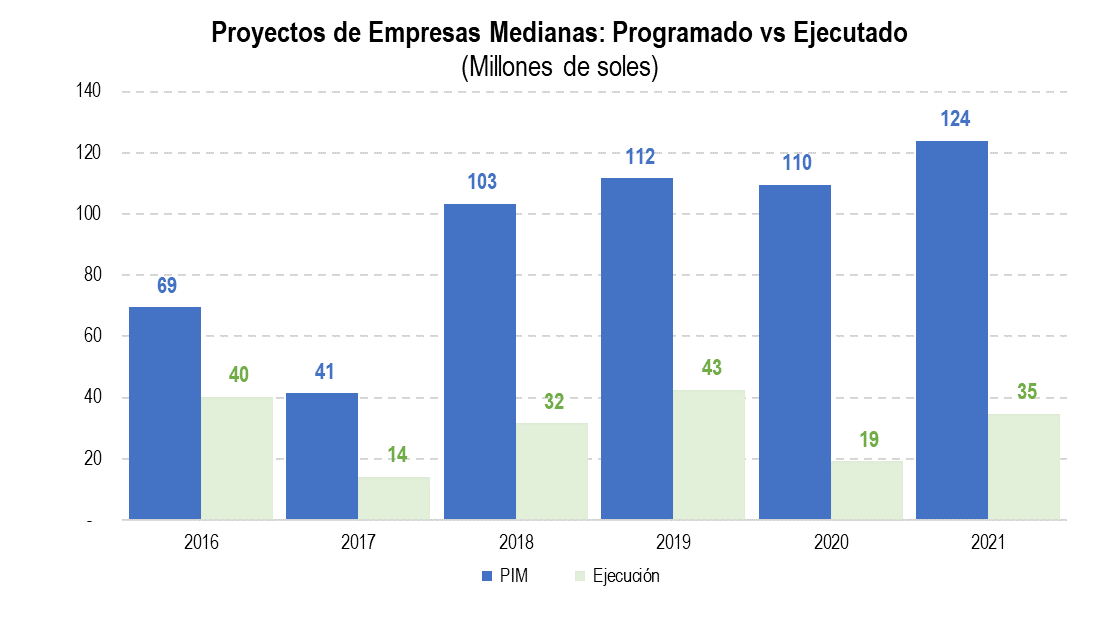 %Avance anual de los últimos años
28%
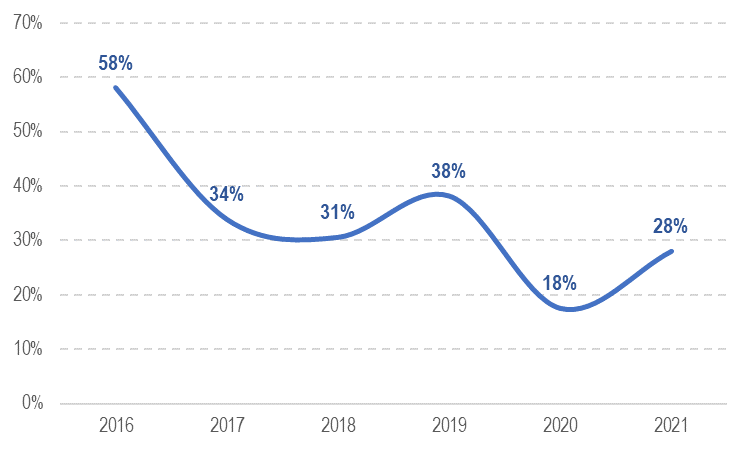 Promedio 2016-2020: 34%
Grupo de empresas medianas:
EMAPACOP S.A., EMAPISCO S.A., EPS EMAPAT S.A. , EPSSSC S.A., EPS MOYOBAMBA S.A., EPS MOQUEGUA S.A., EMAPA HUARAL S.A, EPS AGUAS DE LIMA NORTE S.A., EPS ILO S.A., EPS CHAVIN S.A., EPS BARRANCA S.A., EPS EMPSSAPAL  S.A., EPS MUNICIPAL MANTARO S.A., EPS EMUSAP ABANCAY S.A.C., EPS MARAÑON S.A.
Nota: Con información al 30 de junio del 2022.
Fuente: SEDAPAL, Cuenta General de la República - MEF
Elaboración: DRT
Evolución de inversiones programadas y ejecutadas
EPS pequeñas
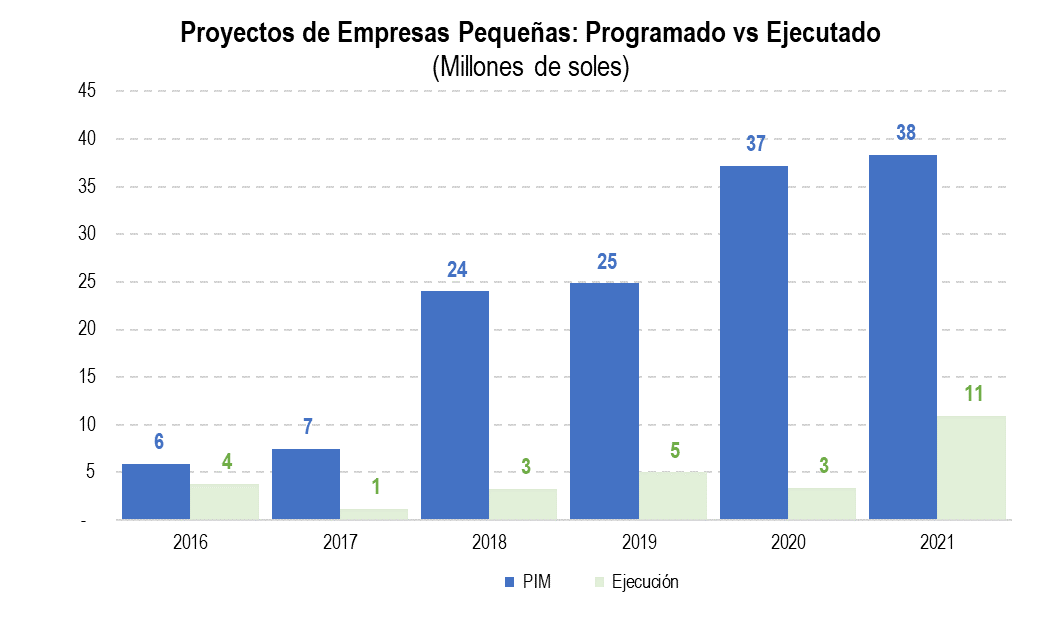 %Avance anual de los últimos años
29%
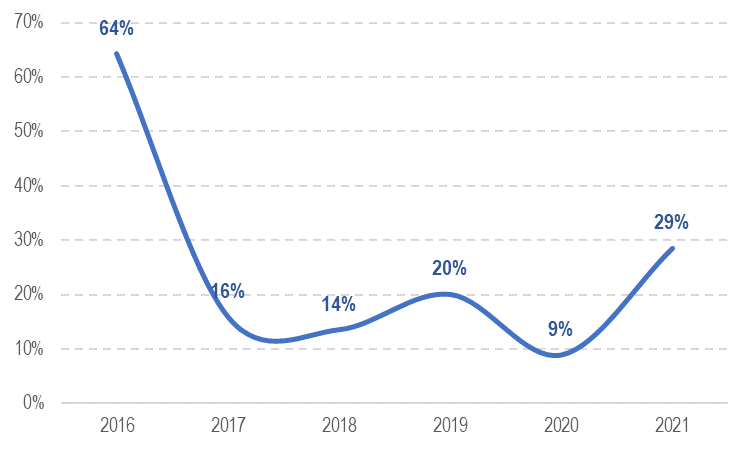 Promedio 2016-2020: 17%
Grupo de empresas pequeñas:
EMUSAP S.A., EPSSMU S.A., EMAPA PASCO  S.A., EMAPAVIGS S.A., EMAPA - HVCA S.A., EMAPA - Y S.R.L., EPS EMAQ S.R.L., EMAPAB S.A. , EPS SIERRA CENTRAL S.R.L., EPS NOR PUNO S.A., EPS EMSAP CHANKA S.A., EPS EMSAPA CALCA S.A., EPS AGUAS DEL ALTIPLANO S.R.L, EMSAPA YAULI LA OROYA  S.R.L., EPS RIOJA S.A.
Nota: Con información al 30 de junio del 2022.
Fuente: SEDAPAL, Cuenta General de la República - MEF
Nivel de ejecución de inversiones por empresas prestadoras – Año 2021
Empresas grande 1
Año 2021
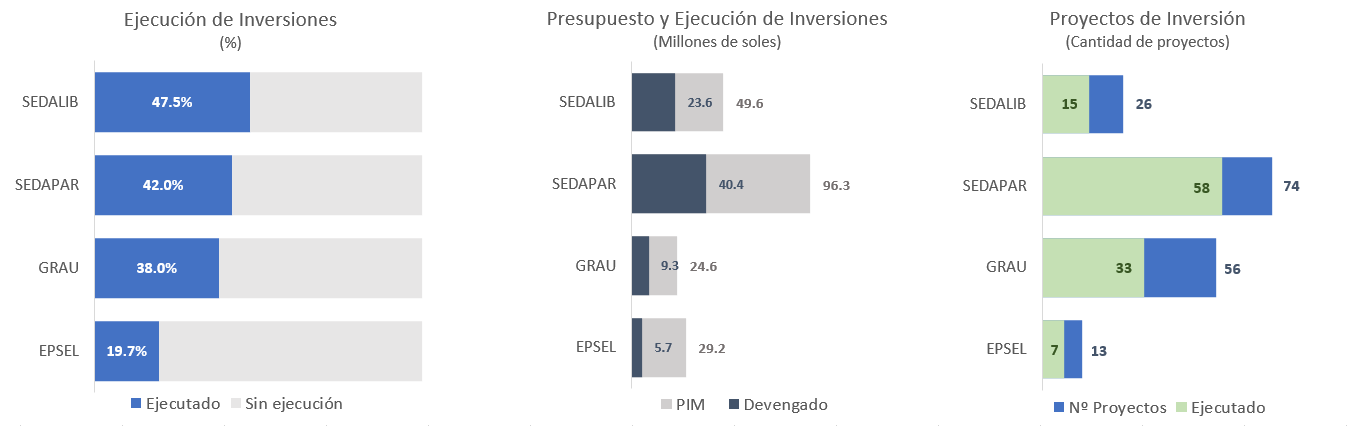 58%
78%
59%
54%
Nota: Con información al 30 de junio del 2022.
Fuente: SIAF MEF Consulta del Gasto Presupuestal de las Entidades de Tratamiento Empresarial - ETES / Empresas de Saneamiento
Nivel de ejecución de inversiones por empresas prestadoras – Año 2022
Empresas grande 1
1er semestre  2022
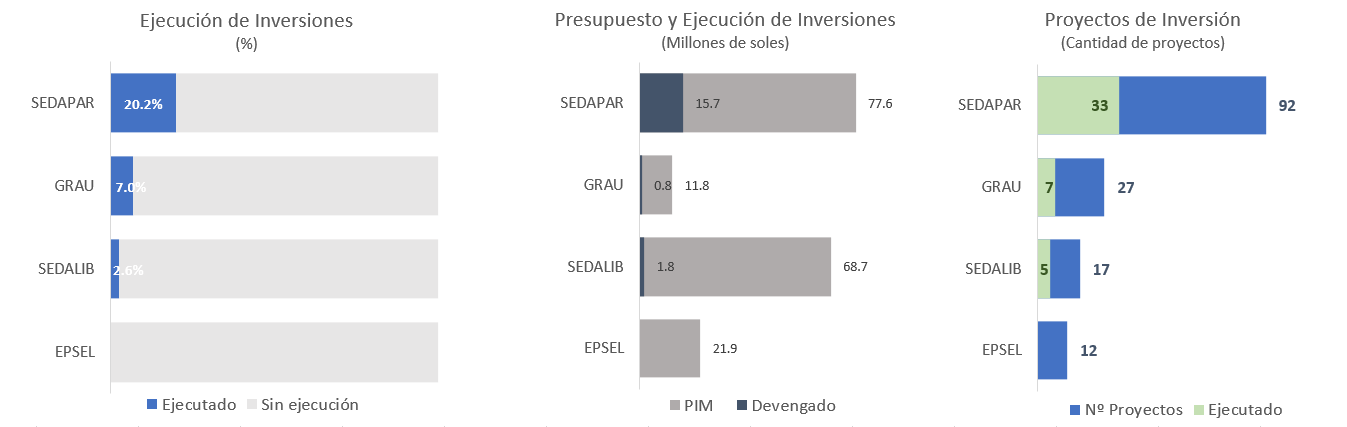 36%
26%
29%
0%
Nota: Con información al 30 de junio del 2022.
Fuente: SIAF MEF Consulta del Gasto Presupuestal de las Entidades de Tratamiento Empresarial - ETES / Empresas de Saneamiento
Nivel de ejecución de inversiones por empresas prestadoras – Año 2021
Empresas grande 2
Año 2021
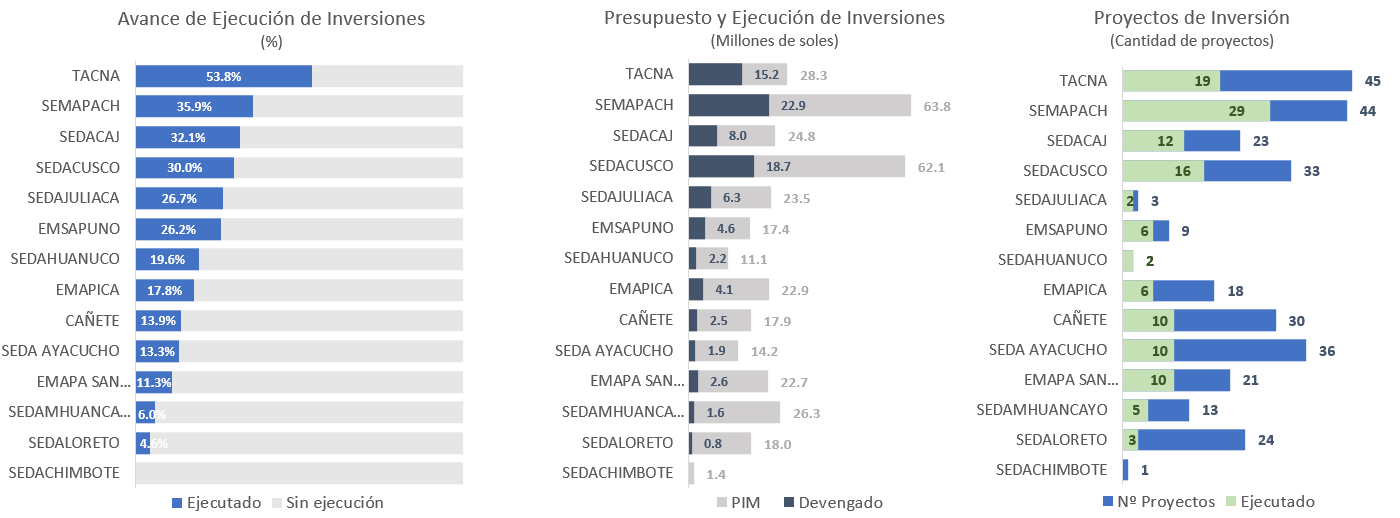 42%
66%
52%
48%
67%
67%
100%
33%
33%
28%
48%
38%
13%
0%
Nota: Con información al 30 de junio del 2022.
Fuente: SIAF MEF Consulta del Gasto Presupuestal de las Entidades de Tratamiento Empresarial - ETES / Empresas de Saneamiento
Nivel de ejecución de inversiones por empresas prestadoras – Año 2022
Empresas grande 2
1er semestre  2022
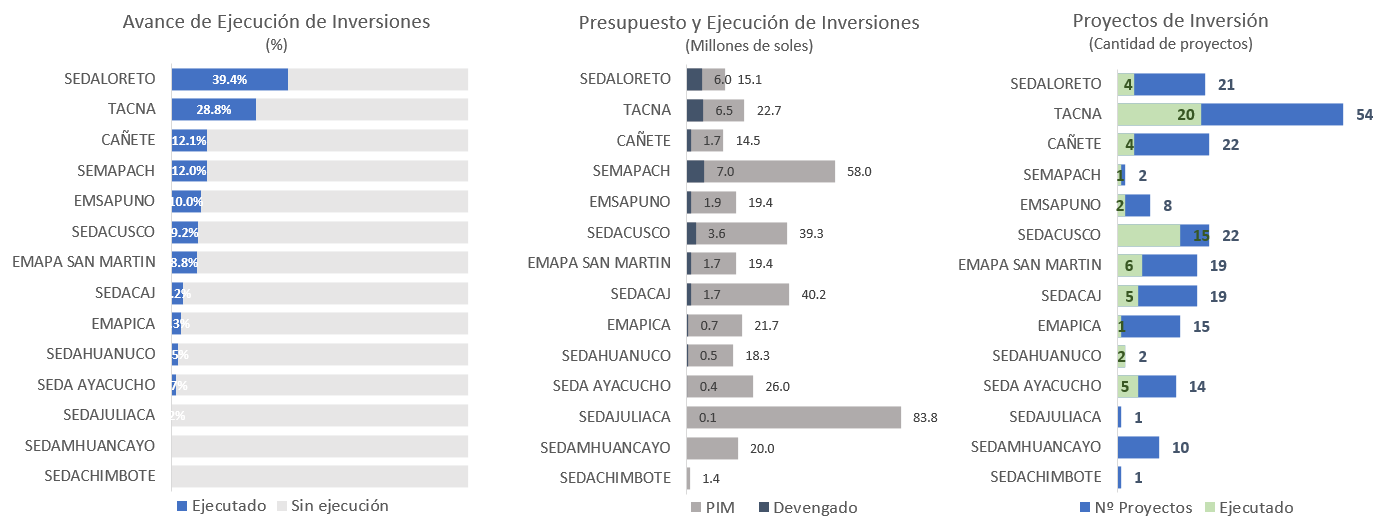 19%
37%
18%
50%
25%
68%
32%
26%
7%
100%
36%
0%
0%
0%
Fuente: SIAF MEF Consulta del Gasto Presupuestal de las Entidades de Tratamiento Empresarial - ETES / Empresas de Saneamiento
Nota: Con información al 30 de junio del 2022.
Nivel de ejecución de inversiones por empresas prestadoras – Año 2021
Empresas medianas
Año 2021
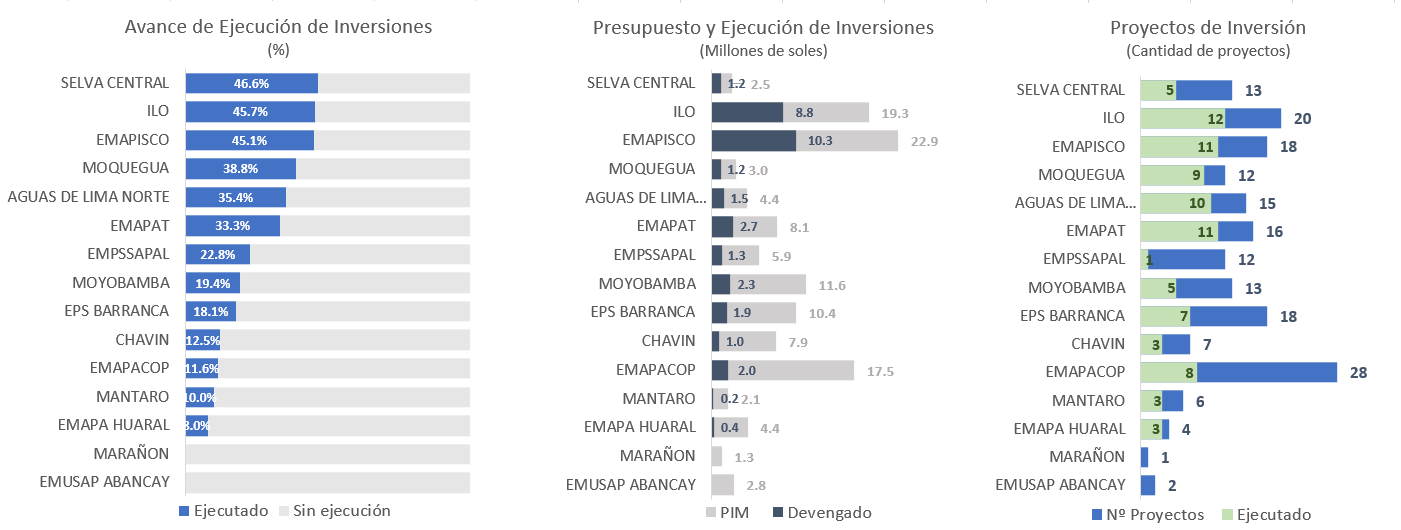 38%
60%
61%
75%
67%
69%
8%
38%
39%
43%
29%
50%
75%
0%
0%
Nota: Con información al 30 de junio del 2022.
Fuente: SIAF MEF Consulta del Gasto Presupuestal de las Entidades de Tratamiento Empresarial - ETES / Empresas de Saneamiento
Nivel de ejecución de inversiones por empresas prestadoras – Año 2022
Empresas medianas
1er semestre  2022
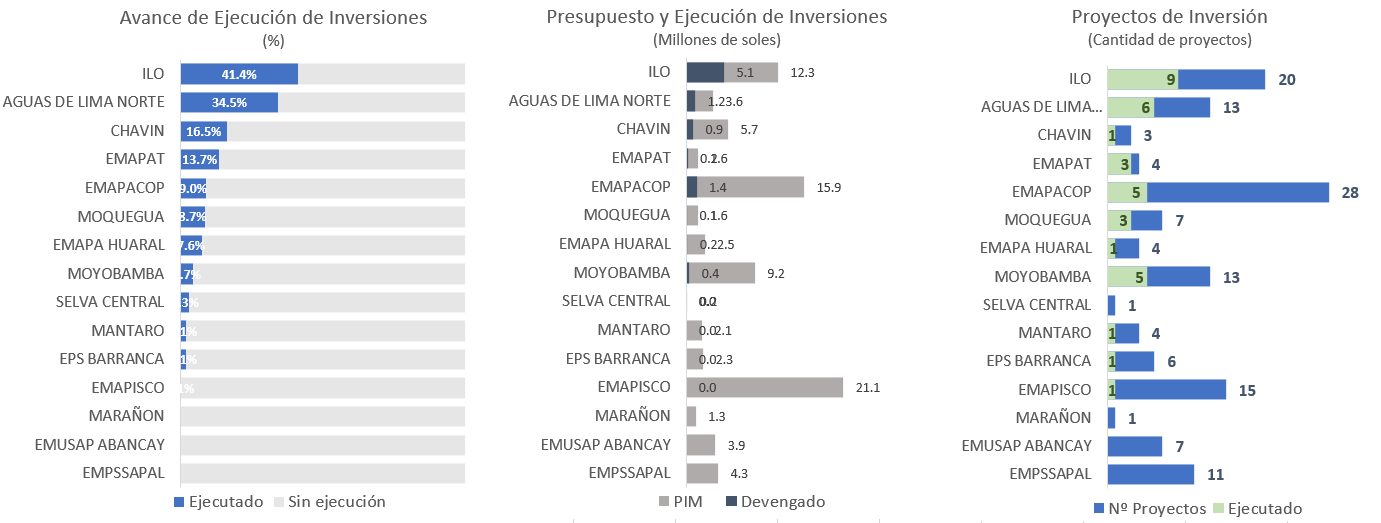 45%
46%
33%
75%
18%
43%
25%
38%
0%
25%
17%
7%
0%
0%
0%
Fuente: SIAF MEF Consulta del Gasto Presupuestal de las Entidades de Tratamiento Empresarial - ETES / Empresas de Saneamiento
Nota: Con información al 30 de junio del 2022.
Nivel de ejecución de inversiones por empresas prestadoras – Año 2021
Empresas pequeñas
Año 2021
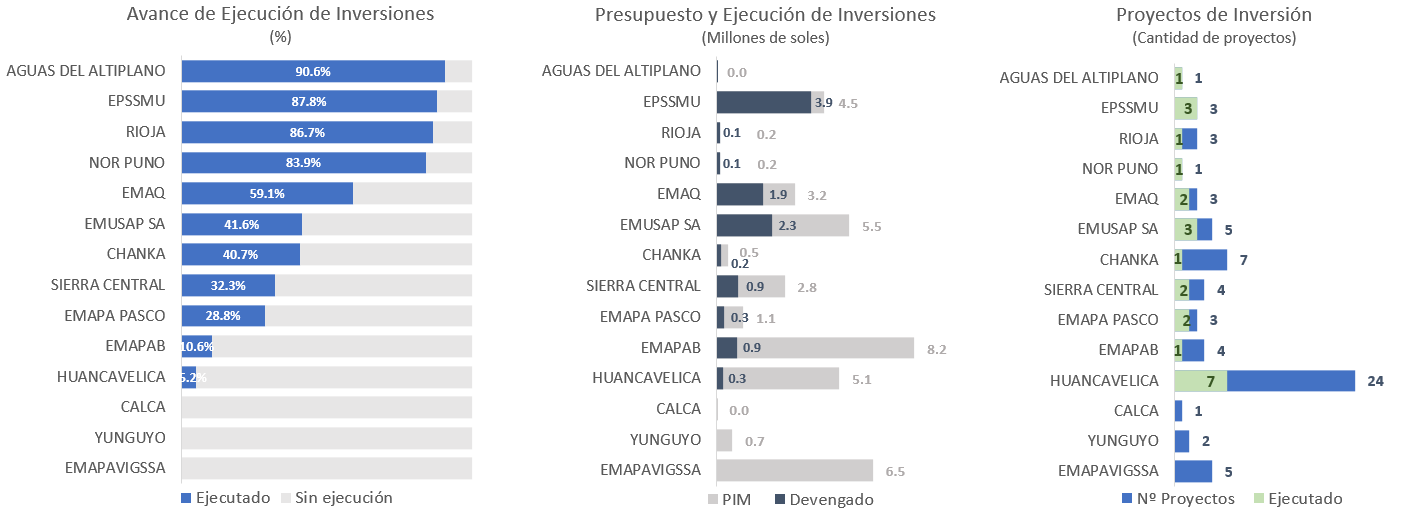 100%
100%
33%
100%
67%
60%
14%
50%
67%
25%
29%
0%
0%
0%
Nota: Con información al 30 de junio del 2022.
Fuente: SIAF MEF Consulta del Gasto Presupuestal de las Entidades de Tratamiento Empresarial - ETES / Empresas de Saneamiento
Nivel de ejecución de inversiones por empresas prestadoras – Año 2022
Empresas pequeñas
1er semestre  2022
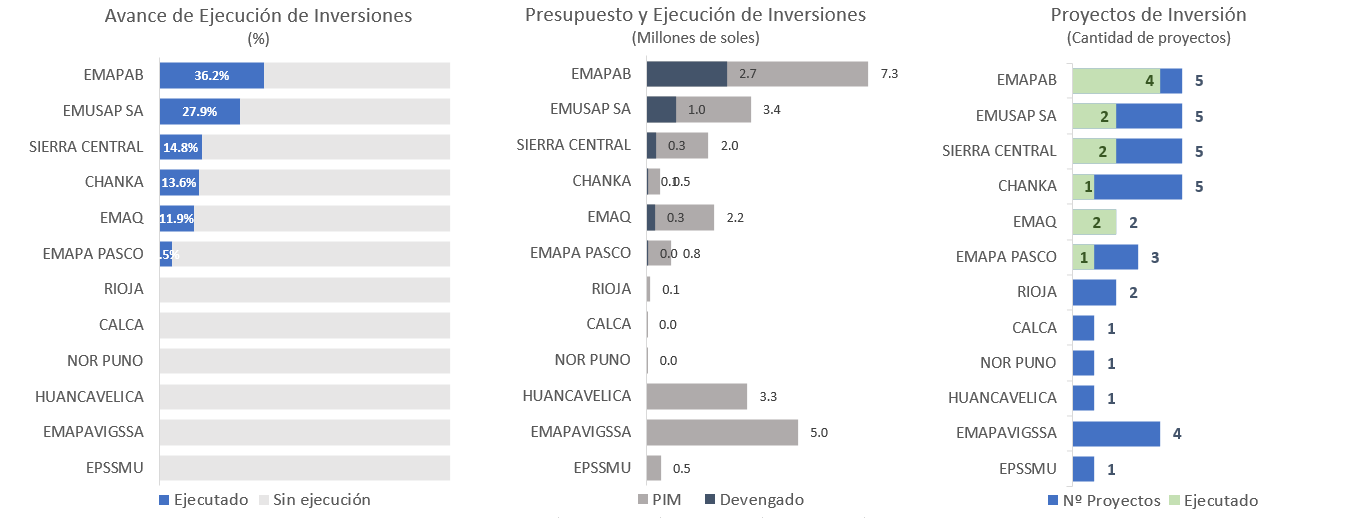 80%
40%
40%
20%
100%
33%
0%
0%
0%
0%
0%
0%
Fuente: SIAF MEF Consulta del Gasto Presupuestal de las Entidades de Tratamiento Empresarial - ETES / Empresas de Saneamiento
Nota: Con información al 30 de junio del 2022.
SEDALIB (Periodo Regulatorio: Ene.2022 a Dic.2026)
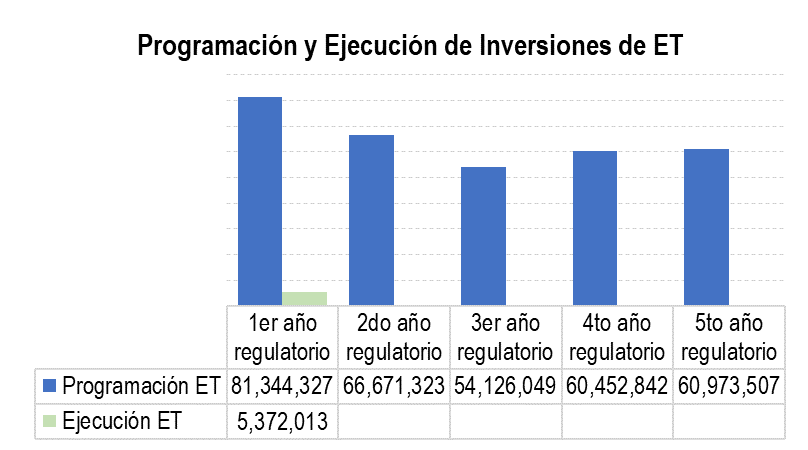 Listado de proyectos principales:
Ejecución del plan de inversiones por año regulatorio
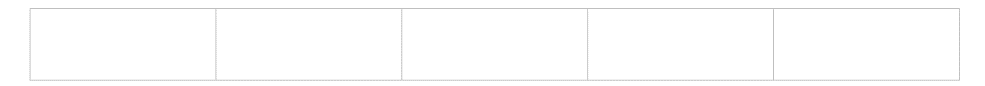 0%
0%
0%
7%
0%
%Ejecución 1er año
%Ejecución 2do año
%Ejecución 4to año
%Ejecución 3er año
%Ejecución 5to año
Monto de principales proyectos: S/84,032,915
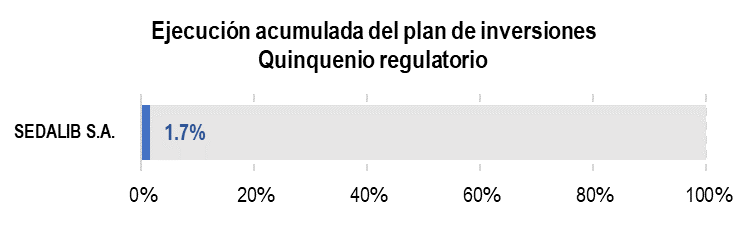 Nota: Con información al 30 de junio del 2022.
SEDAPAR (Periodo Regulatorio: Nov.2021 a Oct.2026)
Listado de proyectos principales:
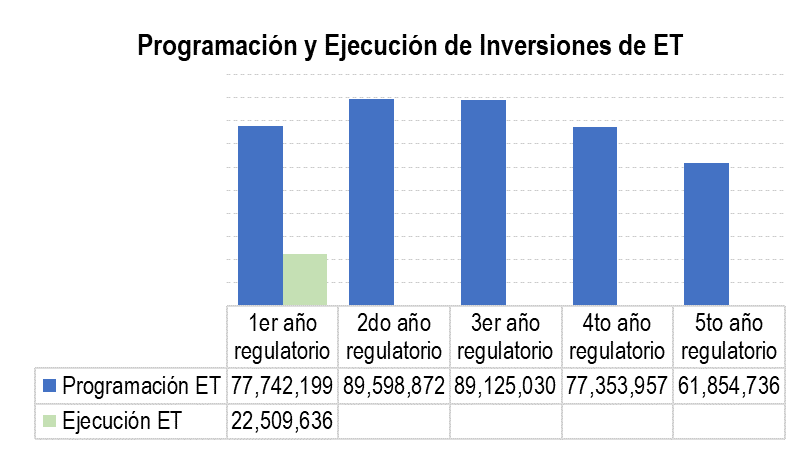 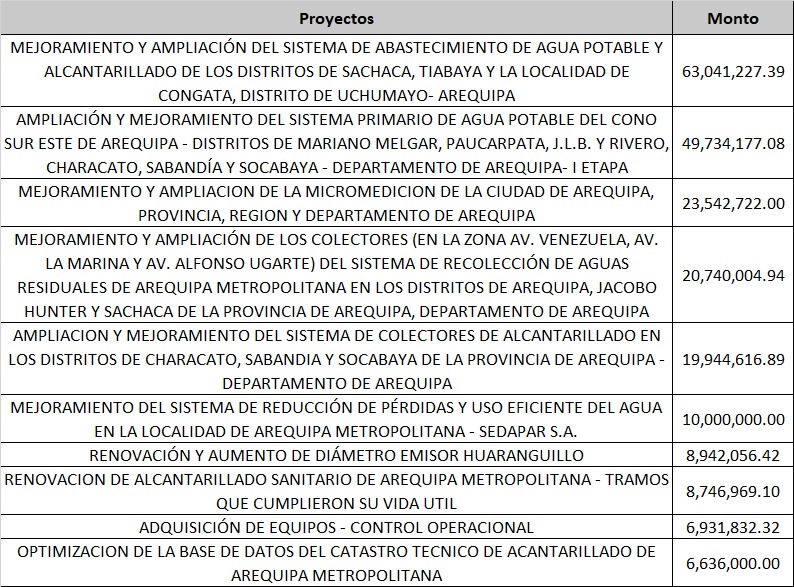 Ejecución del plan de inversiones por año regulatorio
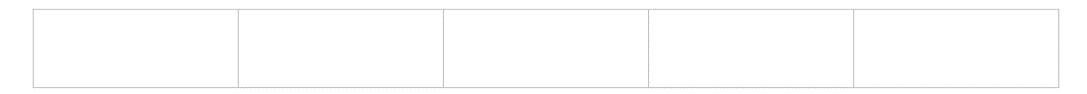 0%
0%
0%
29%
0%
%Ejecución 1er año
%Ejecución 2do año
%Ejecución 4to año
%Ejecución 3er año
%Ejecución 5to año
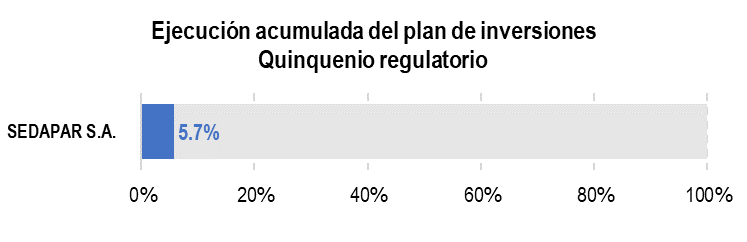 Monto de principales proyectos: S/300 millones
Nota: Con información al 30 de junio del 2022.
GRAU (Periodo Regulatorio: Ene.2022 a Dic.2026)
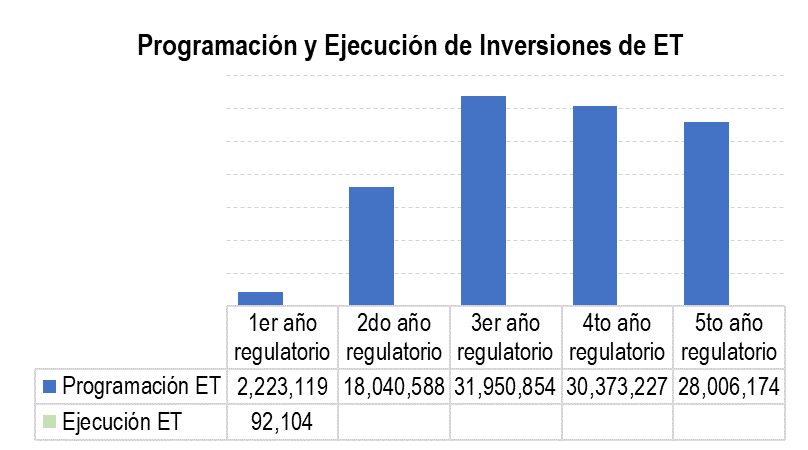 Listado de proyectos principales:
Ejecución del plan de inversiones por año regulatorio
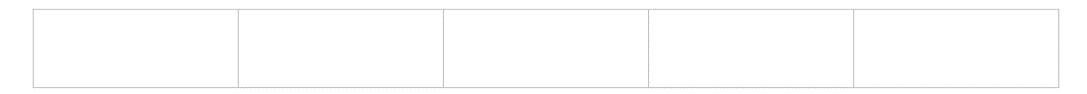 0%
0%
0%
4%
0%
%Ejecución 1er año
%Ejecución 2do año
%Ejecución 4to año
%Ejecución 3er año
%Ejecución 5to año
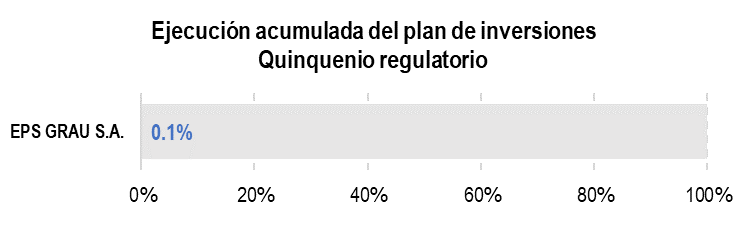 Monto de principales proyectos: S/84,742,267
Nota: Con información al 30 de junio del 2022.
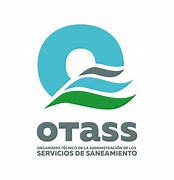 EPSEL (Periodo Regulatorio: Jun.2018 a May.2023)
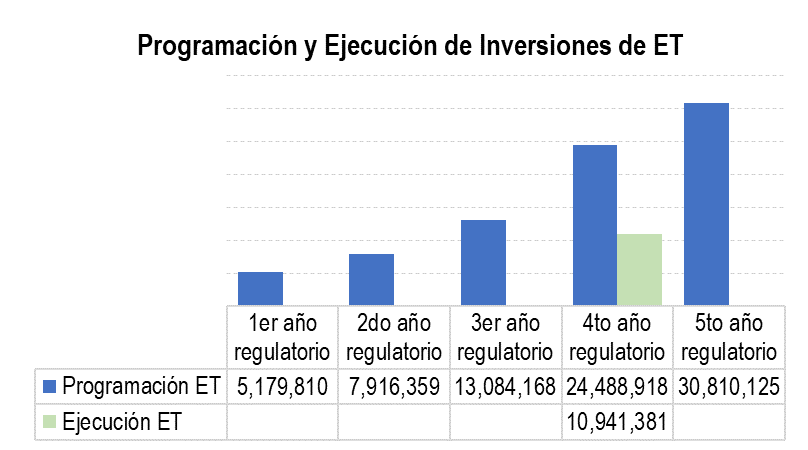 Listado de proyectos principales:
Monto de principales proyectos: S/73,342,014
S/ 300, 000
Avance de ejecución de inversiones del ET = 46%
Nota: Con información al 30 de junio del 2022.
TACNA (Periodo Regulatorio: Ene.2019 a Dic.2023)
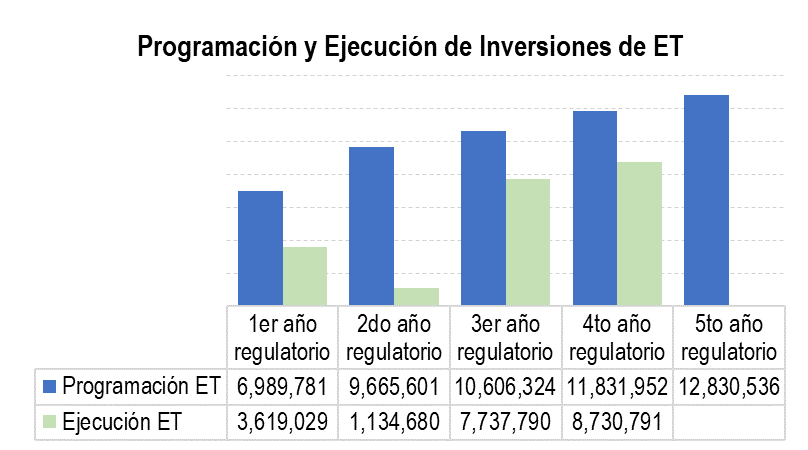 Listado de proyectos principales:
Ejecución del plan de inversiones por año regulatorio
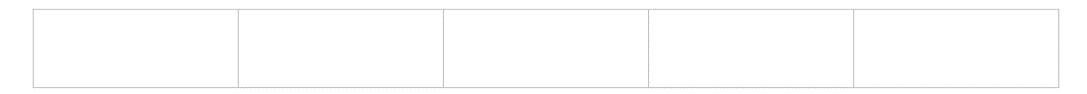 0%
74%
73%
52%
12%
%Ejecución 1er año
%Ejecución 2do año
%Ejecución 4to año
%Ejecución 3er año
%Ejecución 5to año
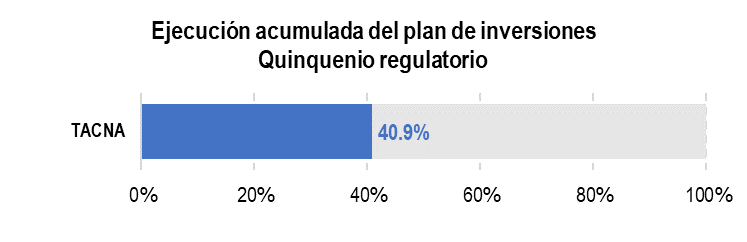 Monto de principales proyectos: S/55,953,095
Nota: Con información al 30 de junio del 2022.
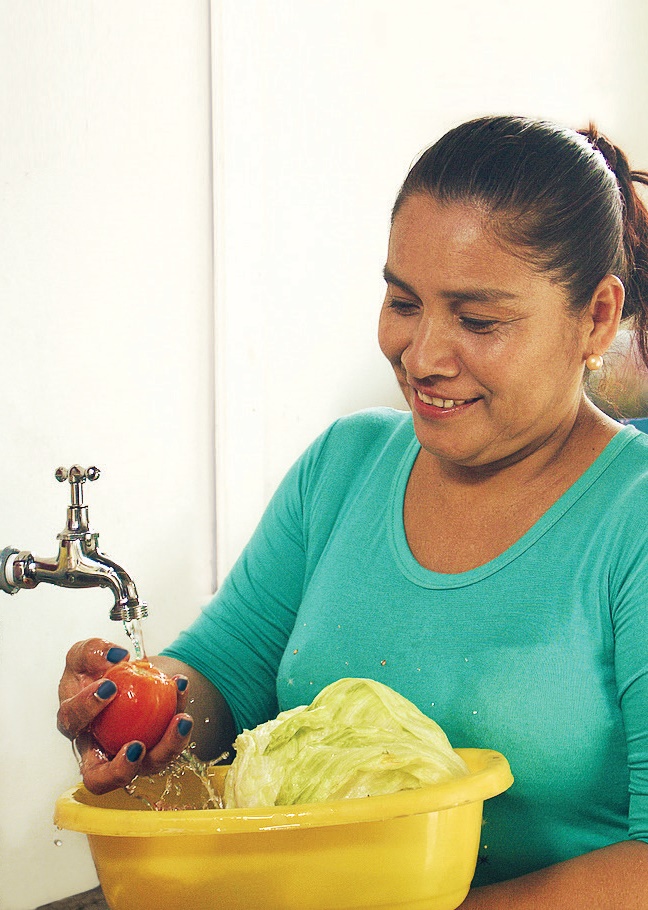 5
Buen gobierno corporativo
Gobernanza y gobernabilidad
Implica la existencia de la correcta asignación de derechos, poderes y responsabilidades entre los propietarios y sus representantes, los accionistas y sus representantes, el órgano de administración y gestión y sus miembros, y la gerencia de los prestadores, así como el ejercicio adecuado de los derechos de propiedad y de administración de los prestadores.
La medición del buen gobierno corporativo en las empresas prestadoras se realiza anualmente en los benchmarking regulatorios, a través de los siguientes indicadores:
Benchmarking
--- Hasta el 2021 ---
--- A partir del 2022* ---
Código de Buen Gobierno Corporativo (ICBGC)
Indicador de Buen Gobierno Corporativo de las EP
* Aprobado, entre otros indicadores, en el nuevo “Sistema de Indicadores e Índices de la Gestión de los Prestadores de los Servicios de los Servicios de Saneamiento” 29, en noviembre de 2021.
Indicador de Bueno Gobierno Corporativo (BGC) 
por tamaño de Empresa Prestadora*
*No se fiscaliza estos aspectos en Sedapal y Agua tumbes
** Para el caso de EMSAPA YAULI S.R.L., AGUAS DEL ALTIPLANO S.R.L., EPS SIERRA CENTRAL S.R.L., EPS EMAQ S.R.L. y EMAPA –Y S.R.L. su puntaje es 0 debido a que no realizaron su transformación societaria, es decir, no pasaron de ser una S.R.L. a una Sociedad Anónima.
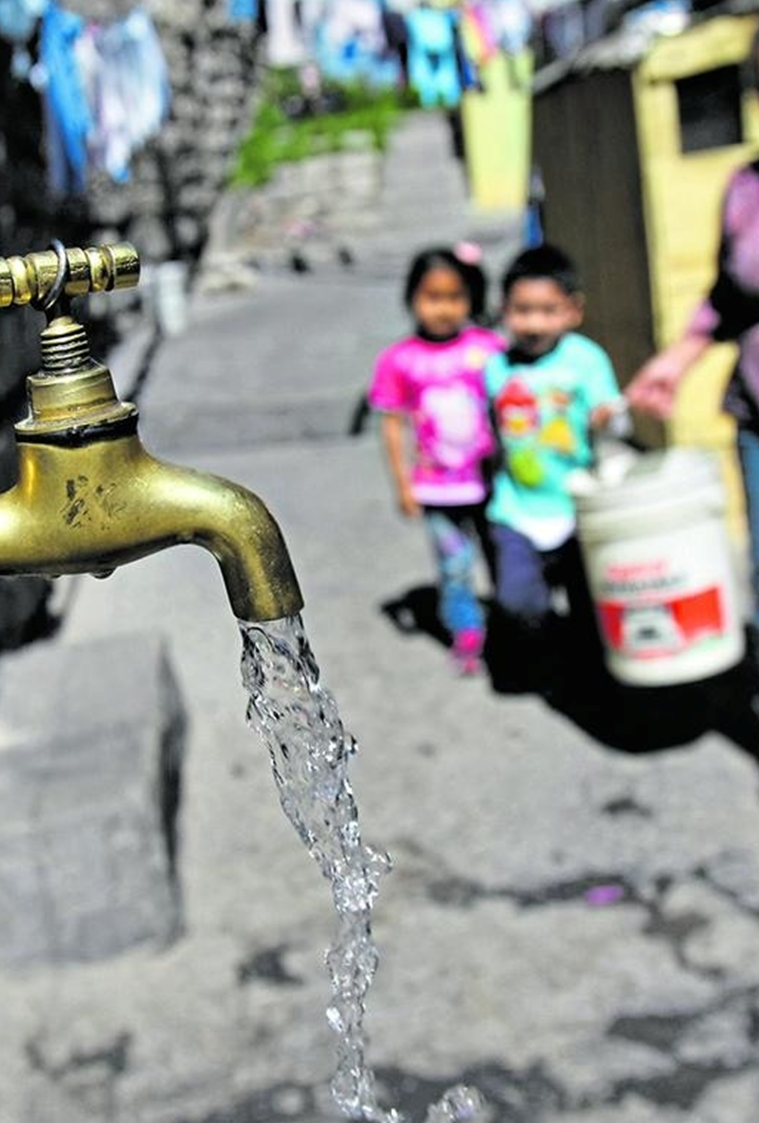 6
¿Qué venimos implementando?
Regulación
Seguimiento de inversiones
Sostenibilidad operativa
Rural + Pequeñas ciudades
MERESE-H
Mecanismo de Retribución de Servicios Eco sistémicos Hídricos
Monitoreo de inversiones 
(Reporte semestral)
+
Dashboard por EPS y por Departamento
+
Revisión del Plan de Inversiones (E.T.)
Simplificación de la cuota familiar
Son esquemas, herramientas, instrumentos e incentivos para generar, canalizar, transferir e invertir recursos económicos, financieros y no financieros, en los que se establece un acuerdo entre contribuyente(s) y retribuyente(s) al servicio ecosistémico.
Supervisión
Productos
Resultados
Mejora en la calidad del servicio que reciben los usuarios

Calidad
Continuidad
Integración de bases
(Minsa + Inei + Senamhi + EPS + Minedu)
Centro de monitoreo 
(Supervisión y orientación)
Fiscaliación remota 
(Continuidad / Cloro / Seguimiento de reclamos operacionales)
Sistema de Alerta Temprana
(Riesgo de desabastecimiento)
Transparencia + Integración de sistemas
Usuarios / reclamos
Resultados
Productos
Mejora en el servicio prestado al usuario
Sistema centralizado de reclamos
Calculadora de tarifas
Mejoras en el bienestar del usuario asociadas a una disminución en el número y en el tiempo de espera para la solución de reclamos
Sistema de seguimento de reclamos operacionales
Colegio Seguro + Programa Escolar
Participa Vecino
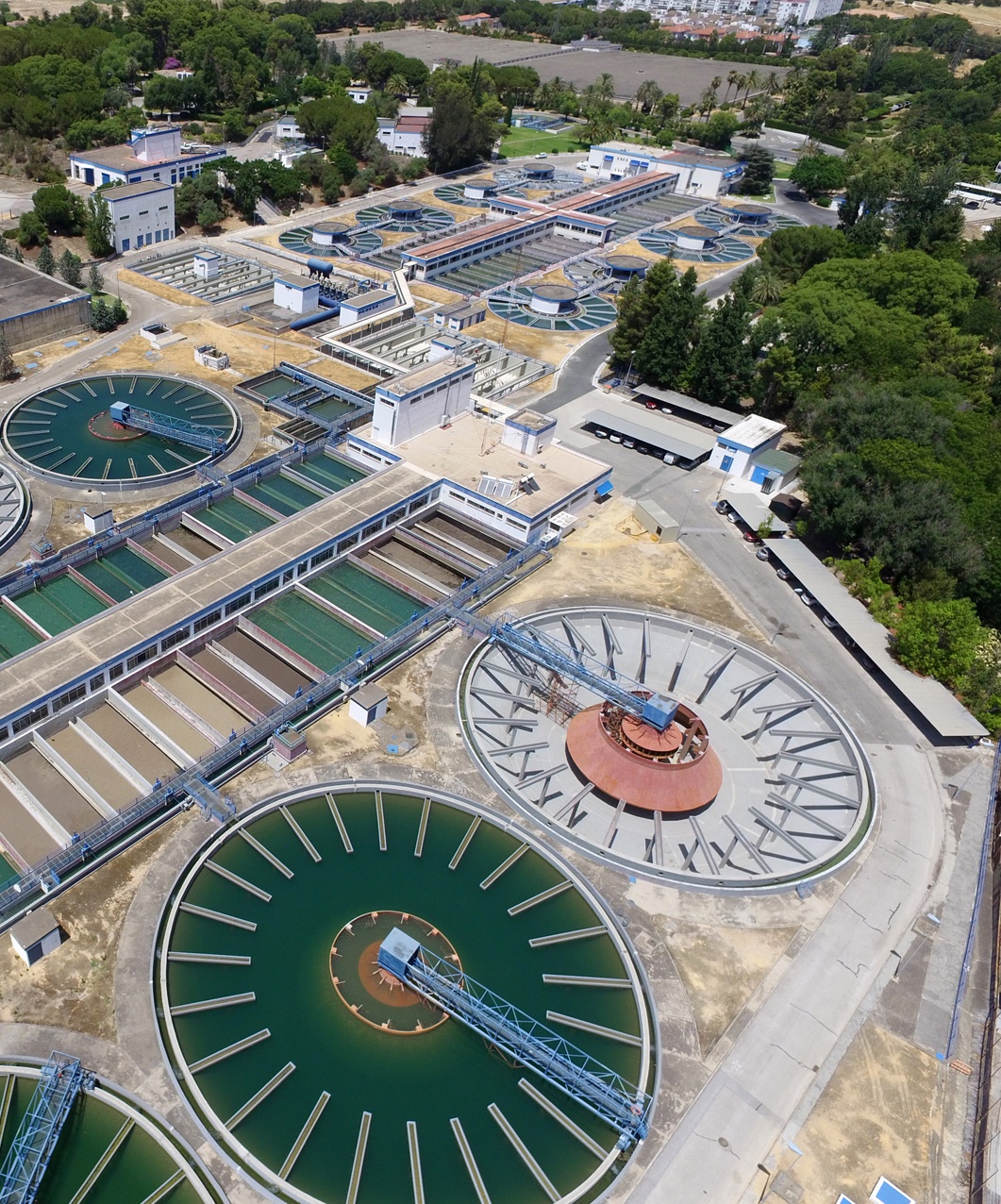 Regulación e inversión en saneamiento
Seguimiento a las inversiones y su importancia en el bienestar de la sociedad
Mauro Gutiérrez Martínez
Presidente Sunass
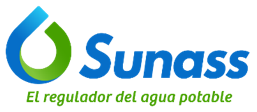 Noviembre de 2022